Ultrafast Nonlinear Optics:High Harmonic Generation
Justus Kornkven
Advisor: Dr. Vinod Kumarappan
Project Goals
5th Harmonic Generation using the Kansas Light Source (KLS) laser.

What is Harmonic Generation?
Fundamental Frequency:
5th Harmonic Frequency:
For KLS: 790nm goes to 158nm
Design
Argon Gas
BBO
Calcite
HWP
BBO
Chamber
FHG
THG
Method References:
Marcus Beutler, Masood Ghotbi, Franck Noack, 2011, Generation of Intense Sub-20-fs vacuum ultraviolet pulses compressed by material dispersion, Optics Letters, Vol. 36
Rimantas Budriunas, Collinear Setup For Two-Color High Harmonic Generation, Lund University
Results
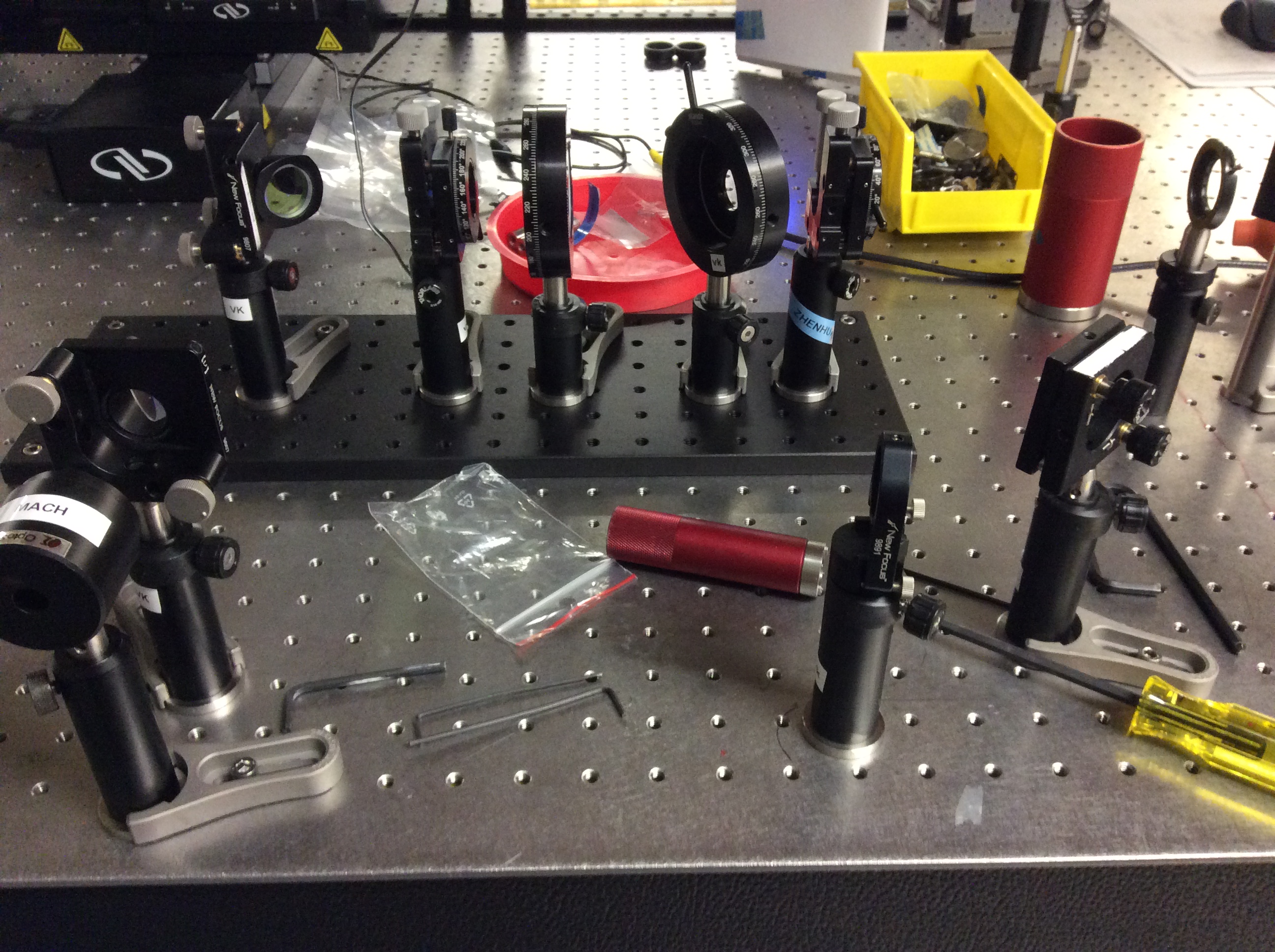 Conclusion
We were able to generate 3rd harmonic light with a power conversion efficiency of 5%


Design and purchase components for 5th Harmonic Generator
Build, Optimize, and Test 5th Harmonic Generator setup
Future Work
Questions?